Preserving Research Quality: What needs to be changed in Technical Journals?
Dr. B. Nageswara Rao
Professor in Mechanical Engineering, Koneru Lakshmaiah Education Foundation, India
Journals are spreading the knowledge among scientific community through their technical articles
How far they are true in the current situation?
The dilution of academic standards and poor quality publications has become 
    a global concern due to compulsions on securing 
    
    project funding, 
    career advancement, 
    promotions for teachers, 
    mandatory publications for PhD students.
Many agencies have started predatory commercial open access, online or e-journals for biomedical sciences, engineering and management disciplines. Why?
They publish any manuscript for costs, which has given a simple way to show improved performance.  
Is this approach a healthy practice?
There is a need to focus on quality through 
    selection of a good research topic, 
    conducting tests,  data collection, 
    model development and its validation, 
    article preparation, and 
    identification of a suitable journal for publication.
        What need to be done?
Researchers should have collaboration with industries to identify the problem areas.
There is a possibility to improve the quality in research by collaborating with excellent researchers.
Good publications are possible through good research, which will happen with a systematic investigation, innovation, and hard work.
Academia should create research environment to improve the quality of research and stop the activities of predatory journals.
Abstracting and indexing of the journal articles should be done in separate Review Journals after re-evaluation by subject experts. 

Citations on such articles will deserve appreciation.
Review articles should not be limited to compilation of research articles. 

They should focus on the importance of the research topic, comments and suggestions on published articles. 

They should motivate the researchers to initiate and contribute.
Journals should encourage the articles which comment on recent or old journal articles.
Journals should provide valuable comments/suggestions 
    to improve the clarity and quality of the research articles prior to rejection.
Questions & Clarifications
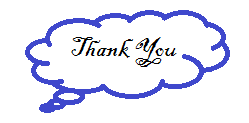